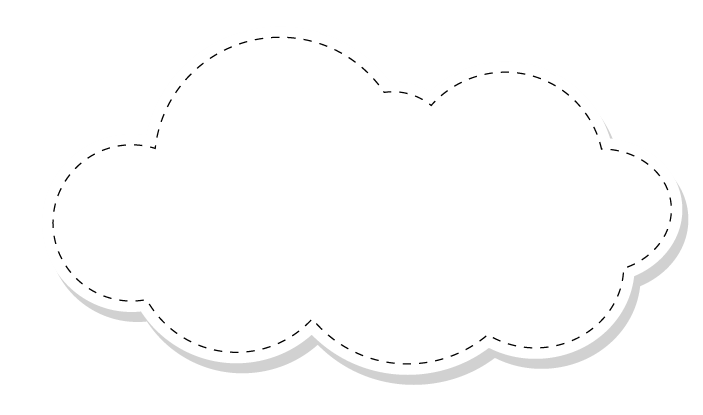 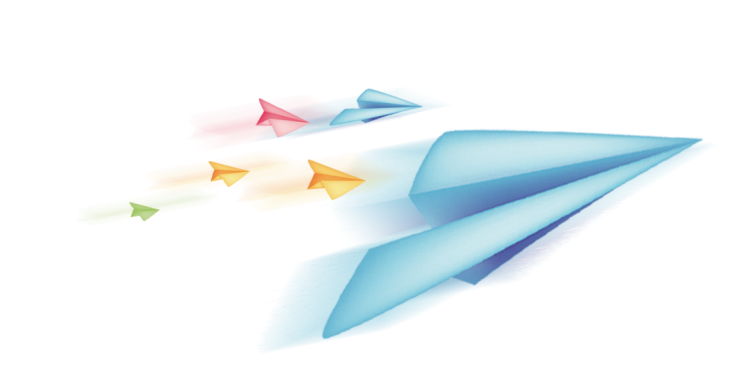 Chào mừng các con
 đến với giờ học Toán!!!
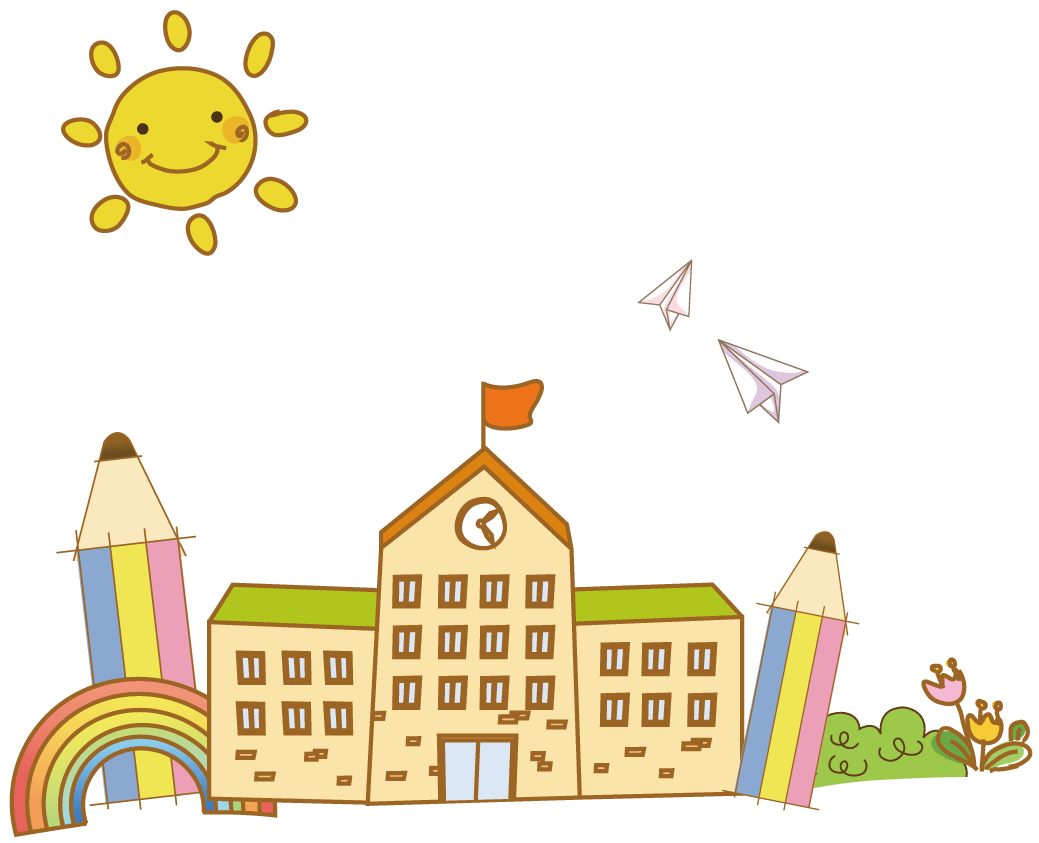 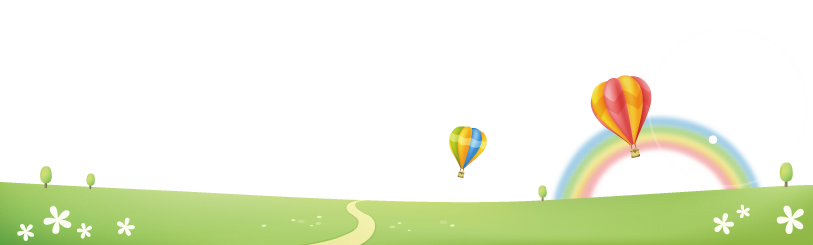 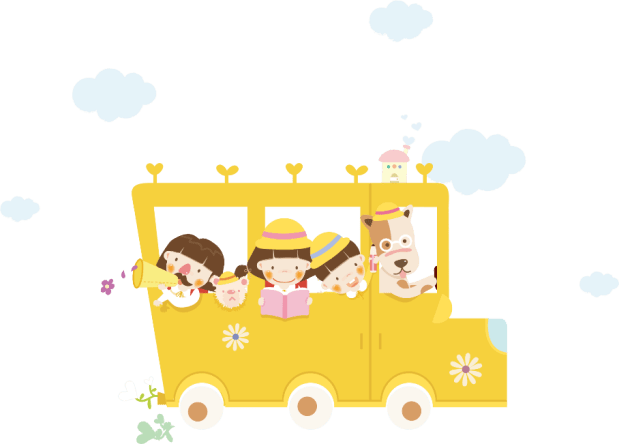 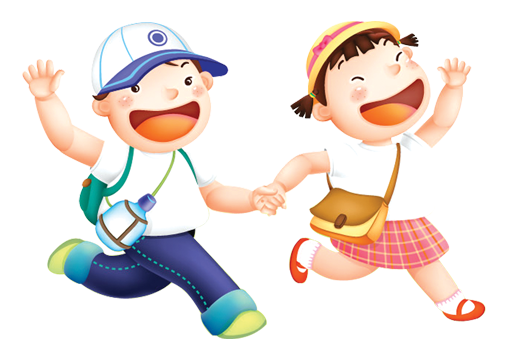 Bản quyền thuộc về: FB Hương Thảo - https://www.facebook.com/huongthaoGADT/
[Speaker Notes: Bài giảng thiết kế bởi: Hương Thảo - tranthao121004@gmail.com]
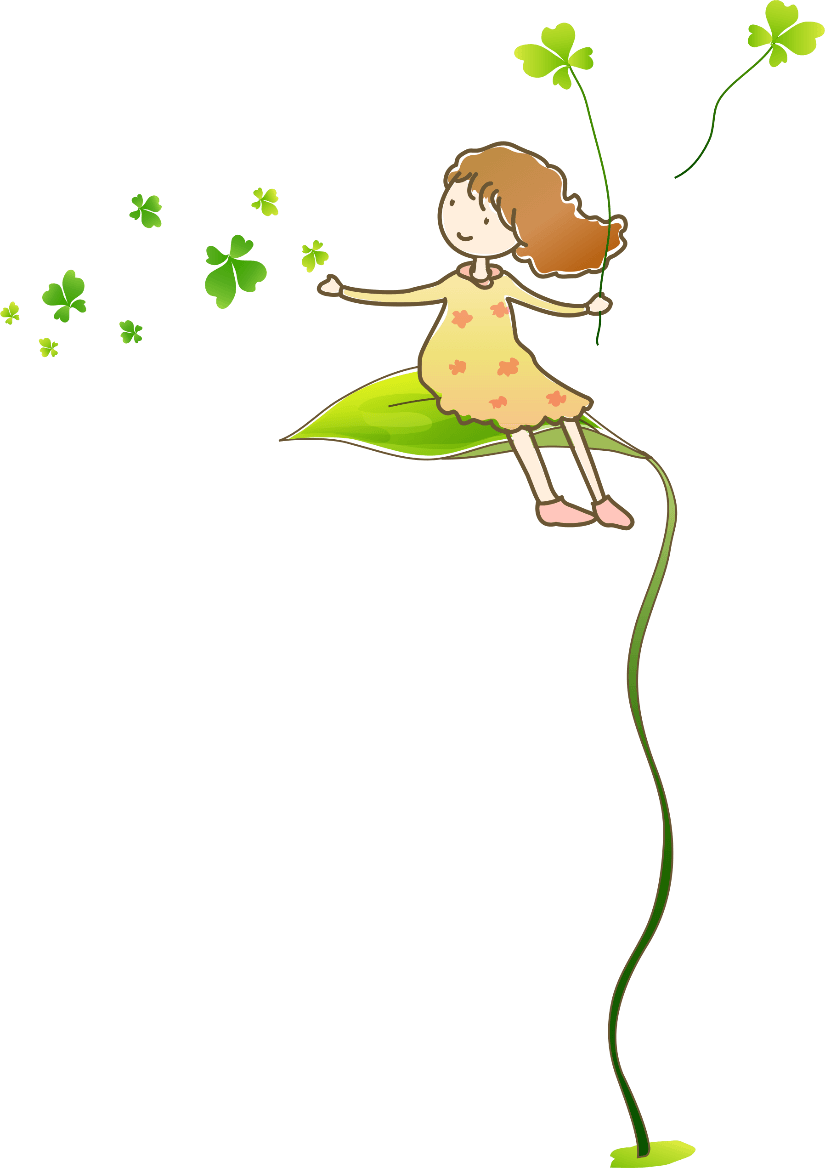 Khởi động
Quả trứng kì diệu
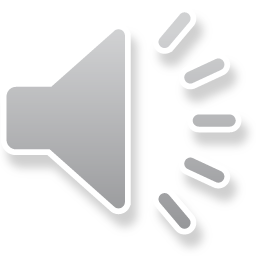 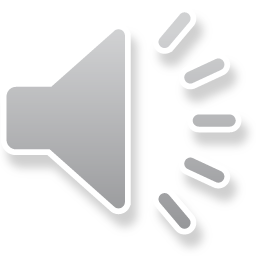 Đến bài mới
Xin chào tất cả các bạn!
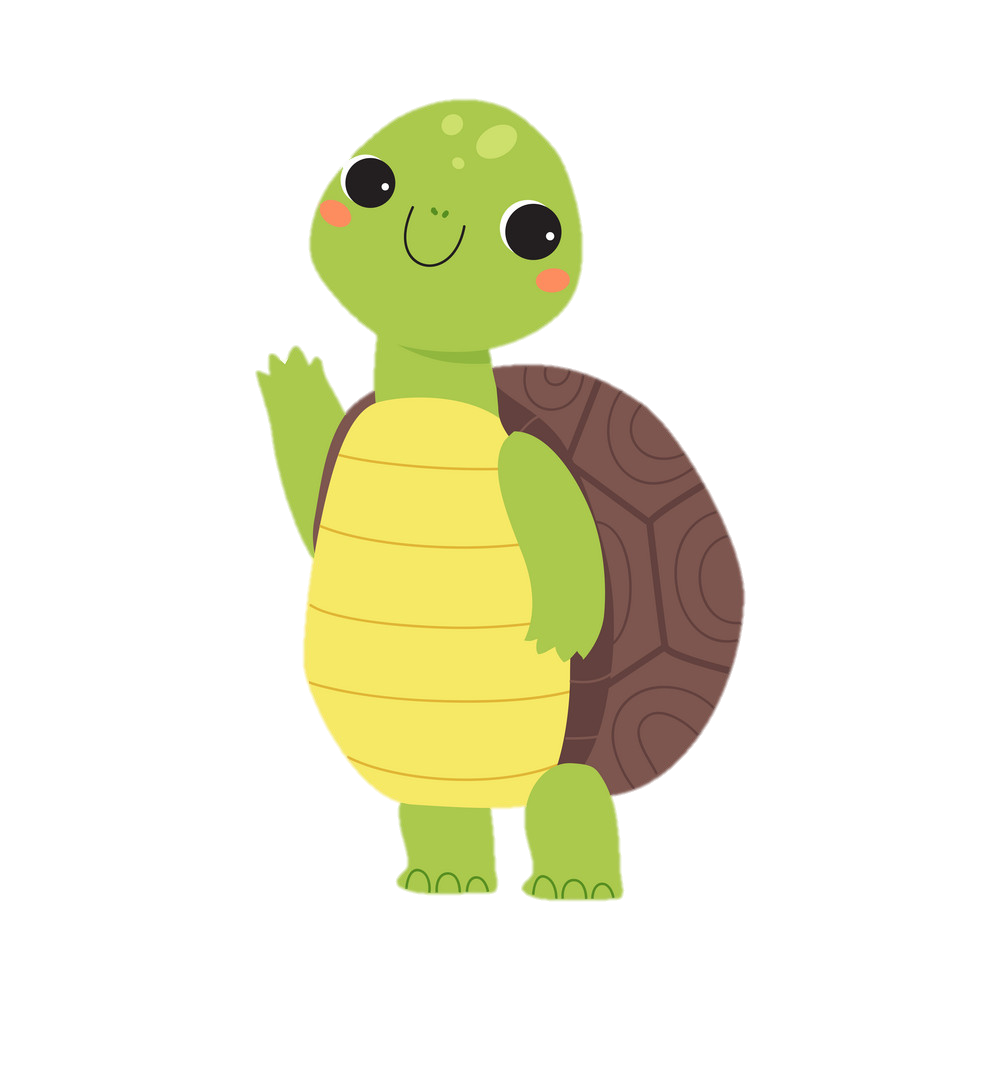 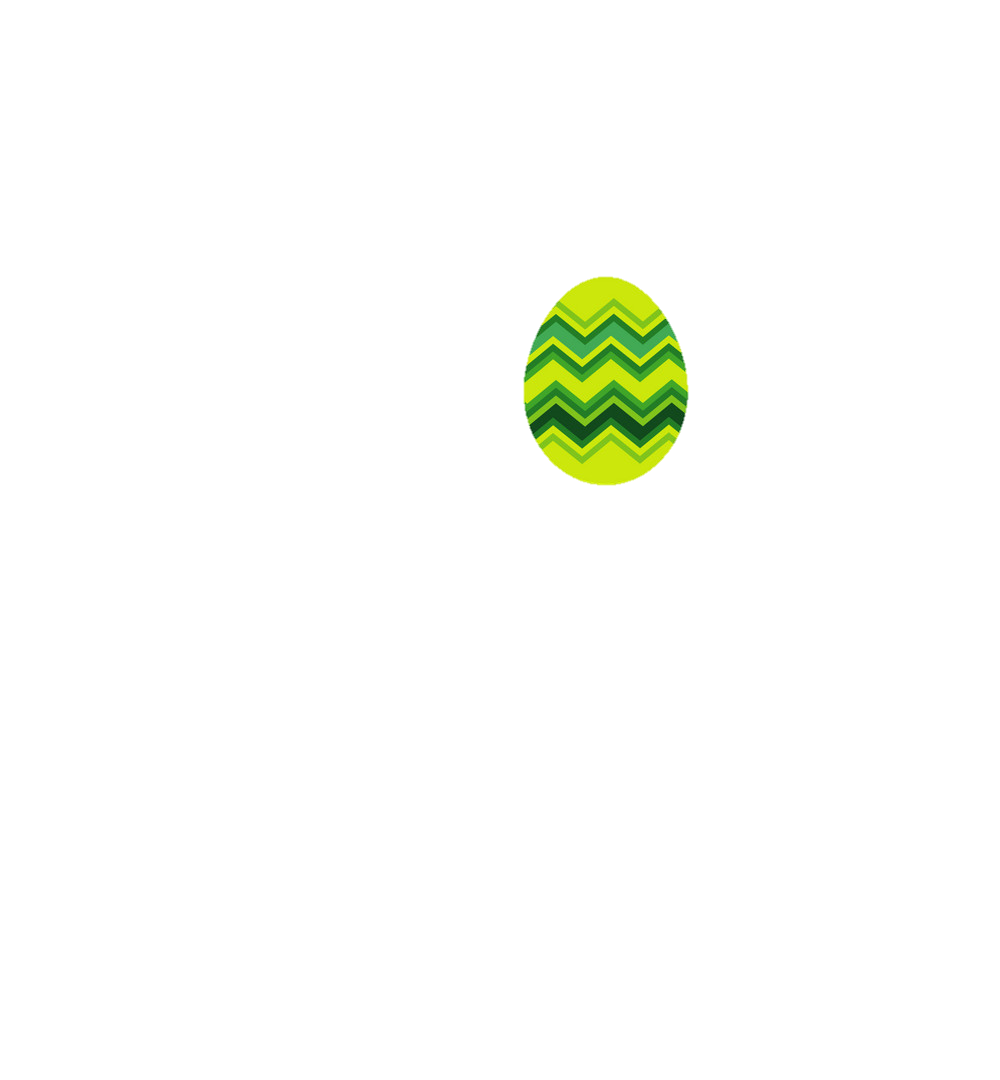 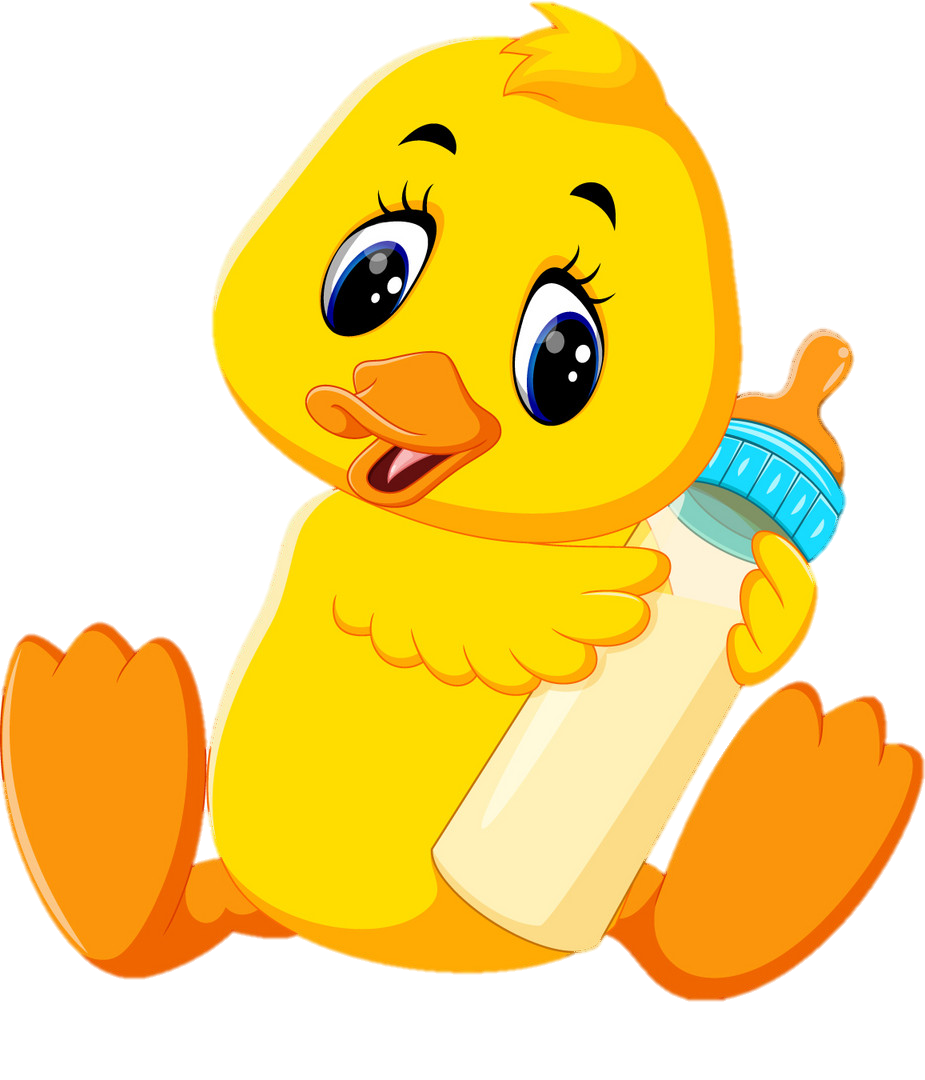 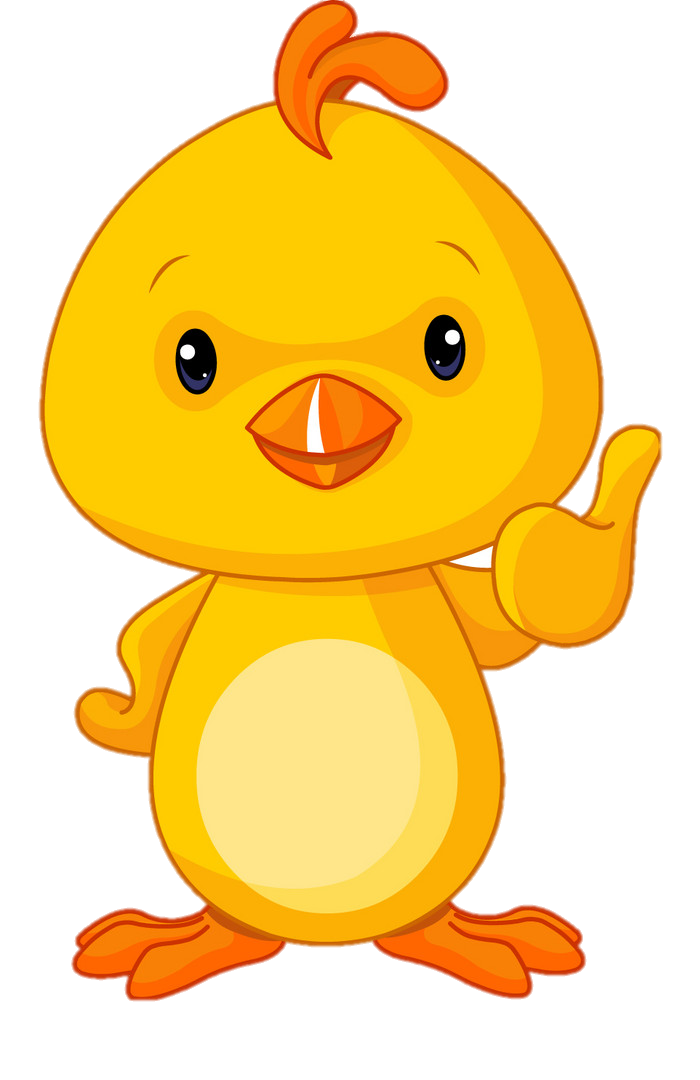 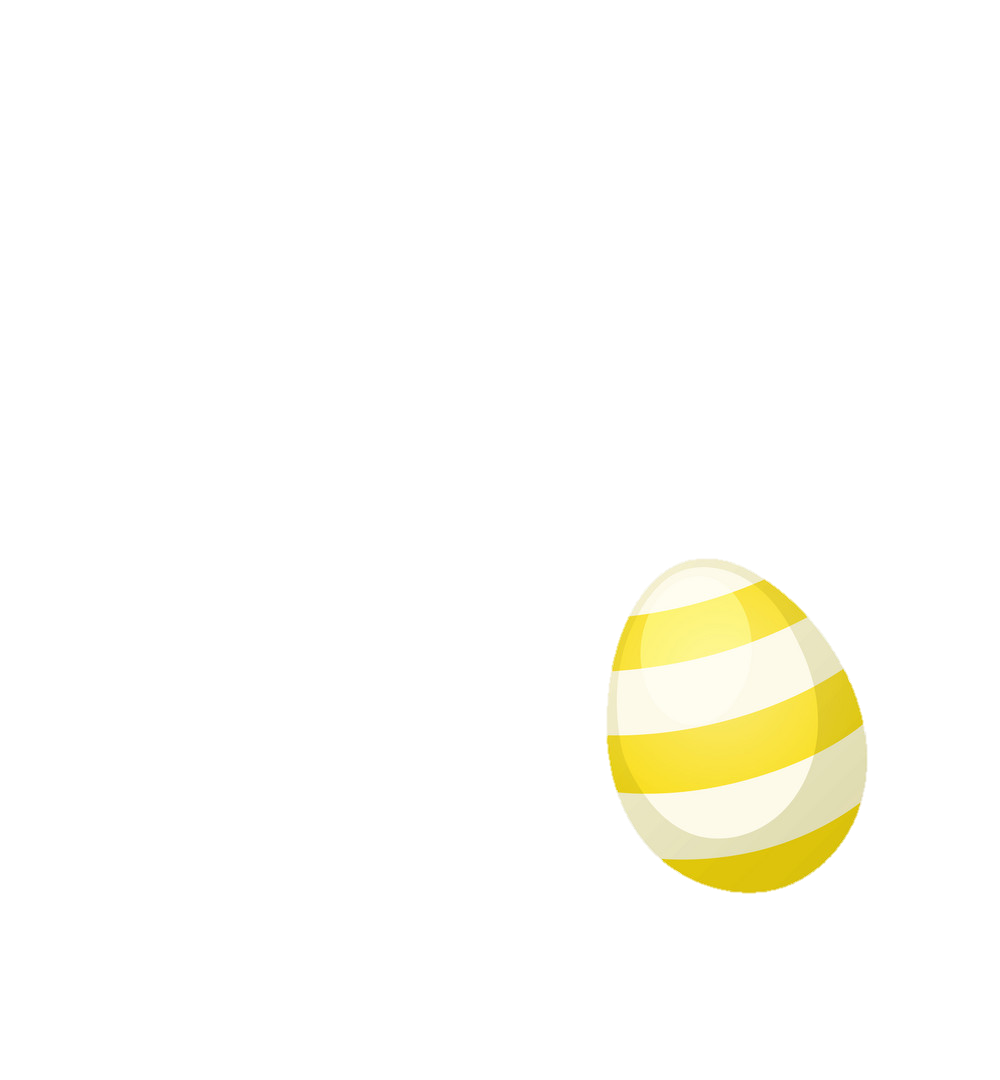 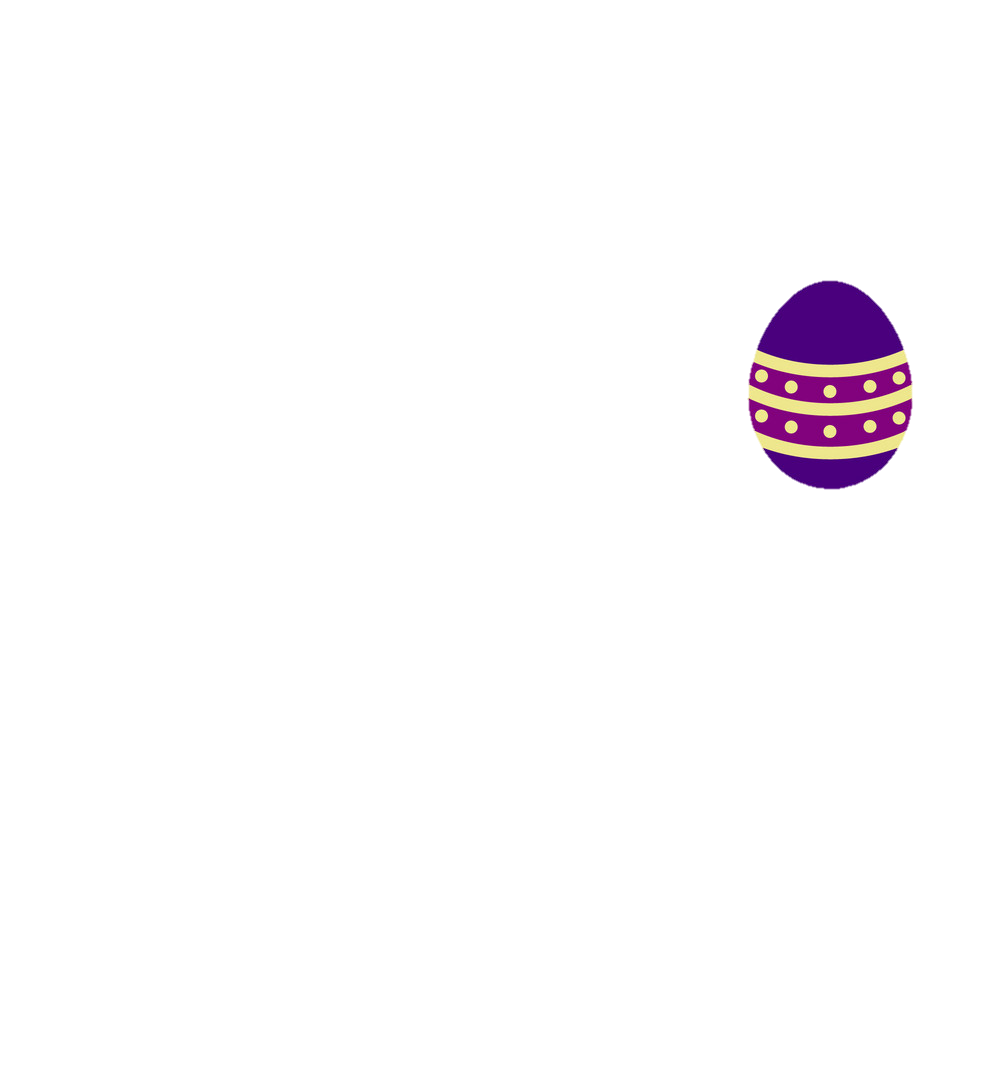 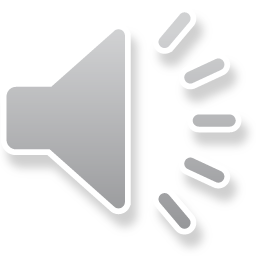 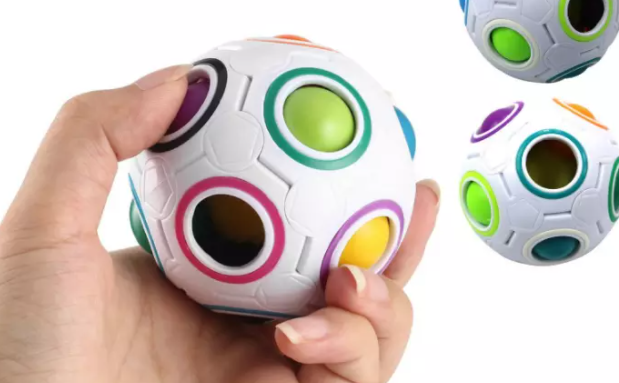 Đây là hình gì?
Đáp án: Hình khối cầu
Trở về
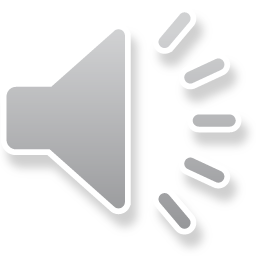 Đây là hình gì?
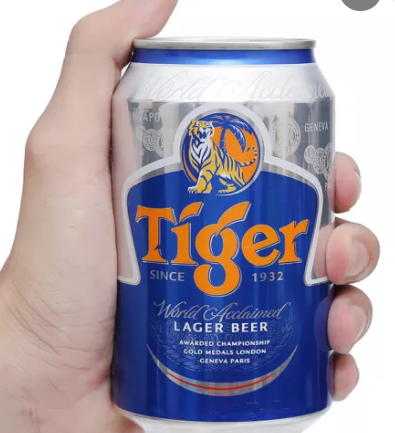 Đáp án: Hình khối trụ
Trở về
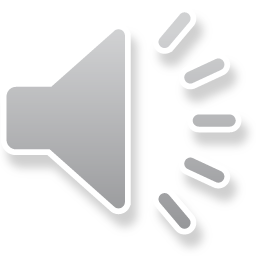 Lon nước ngọt em thường uống có hình khối cầu hay khối trụ?
Đáp án: Hình khối trụ
Trở về
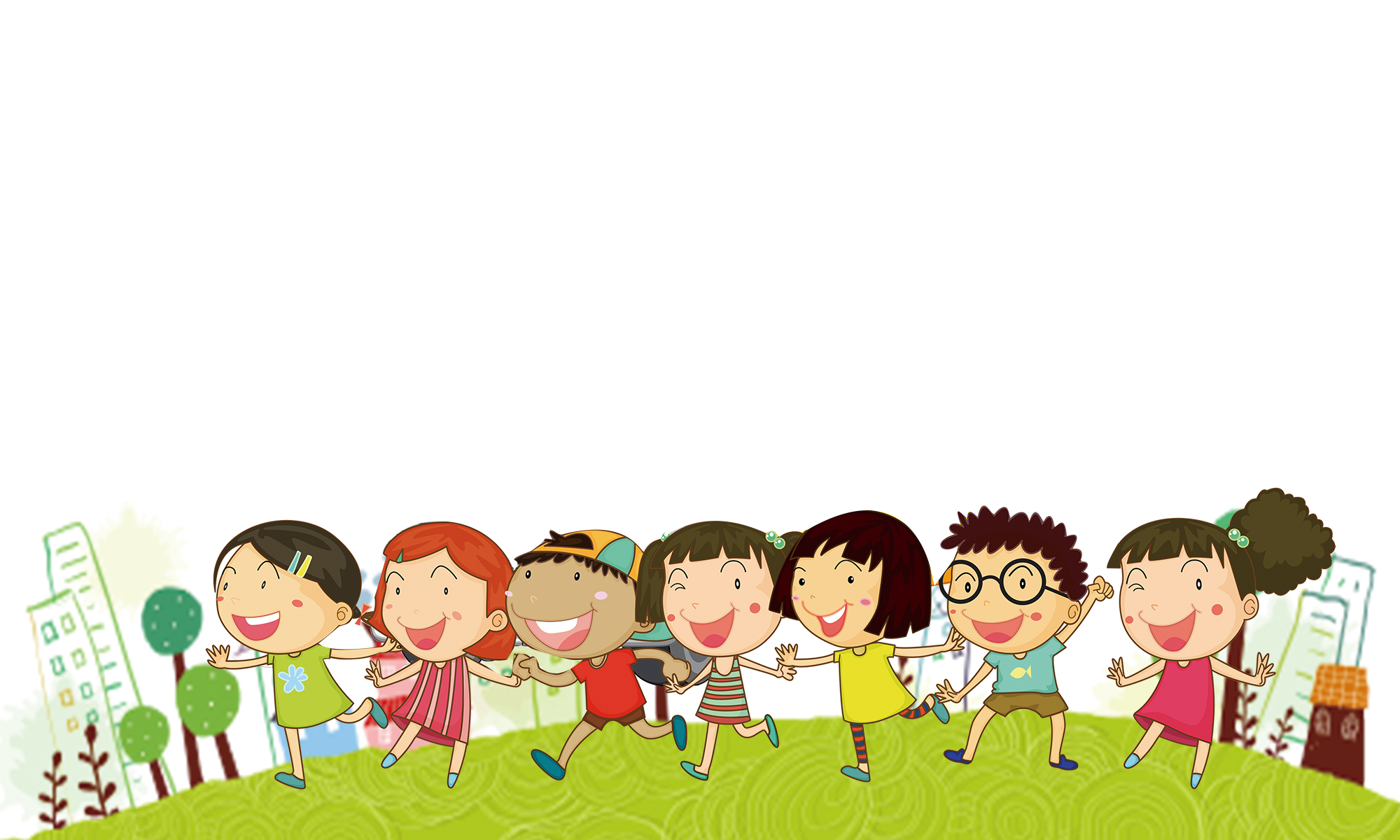 BÀI 46 - Tiết 2: Luyện tập
Yêu cầu cần đạt
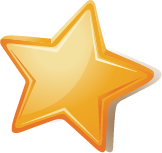 - Nhận dạng được khối trụ, khối cầu trong các mô hình ở bộ đồ dùng học tập và vật thật. 

- Liên hệ, nhận biết được các đồ vật gần gũi có dạng khối trụ, khối cầu.

- Củng cố kĩ năng xử lí vấn đề trong bài toán có quy luật hình.
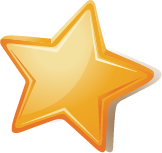 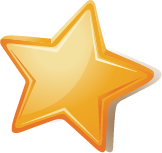 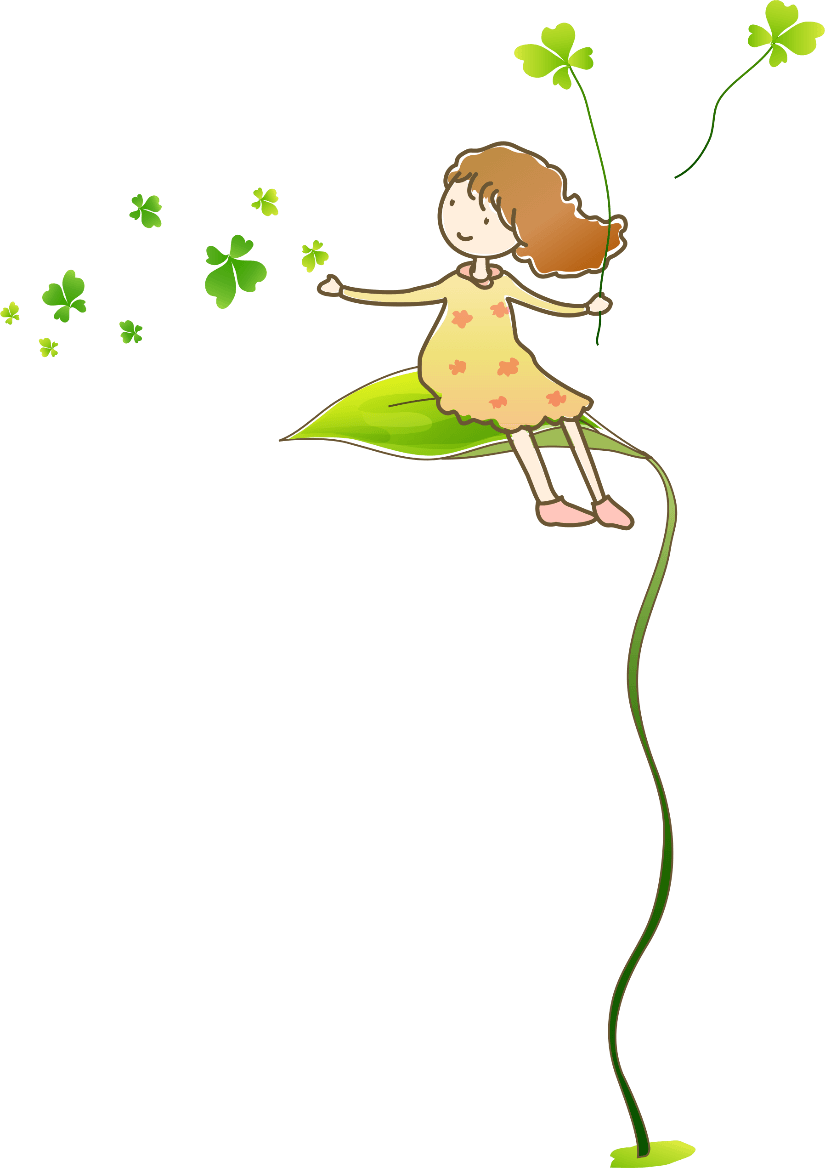 Luyện tập
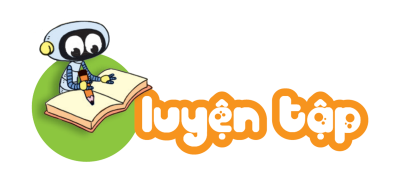 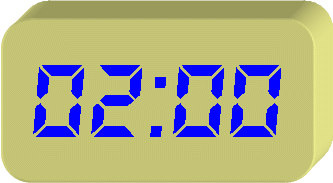 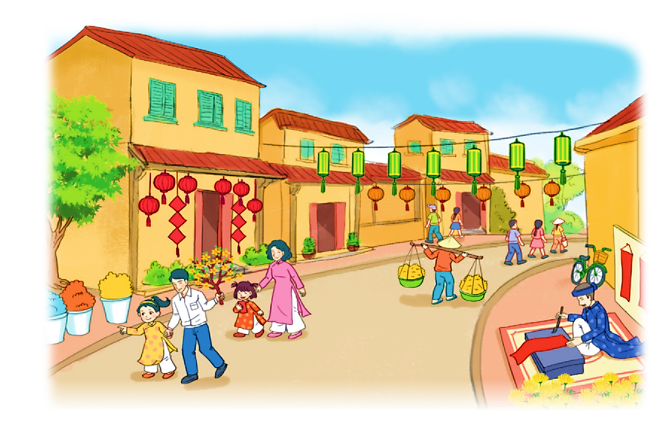 7
6
5
2
3
4
1
1
?
Số
2
3
4
5
1
6
12
9
10
11
8
7
Trong bức tranh có:
7
12
?
?
a)          đèn lồng dạng khối trụ.
b)           đèn lồng dạng khối cầu.
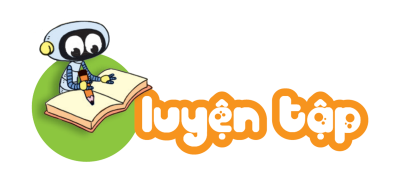 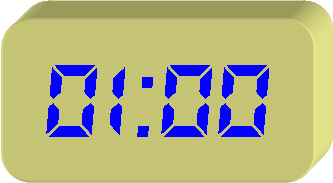 2
Chọn hình thích hợp đặt vào dấu “?”.
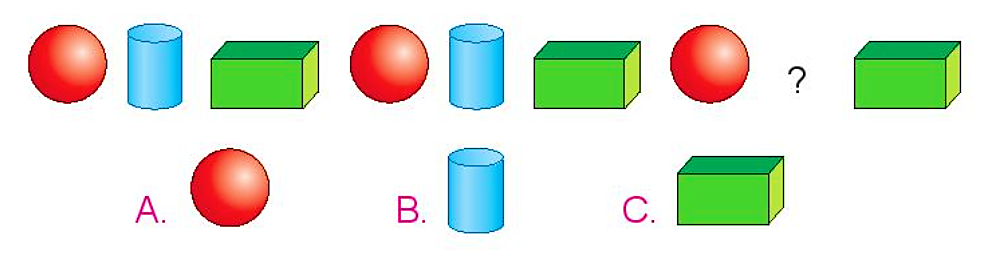 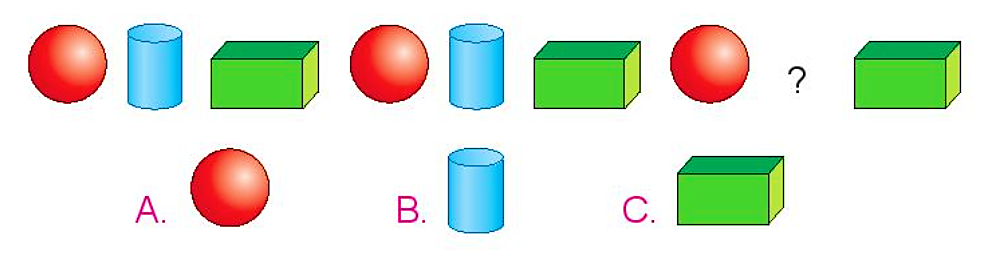 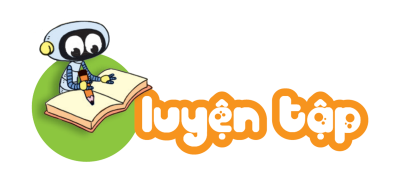 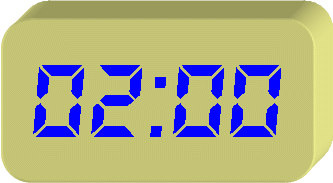 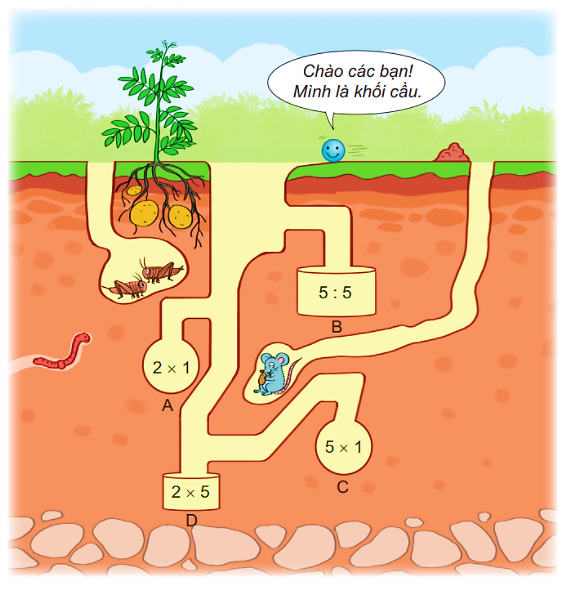 3
Bạn khối cầu sẽ rơi vào khoang khi phép tính có kết quả lớn nhất. Khoang đó có dạng khối trụ hay khối cầu?
26
26
26
26
10
2
1
5
 Khoang đó có dạng khối trụ.
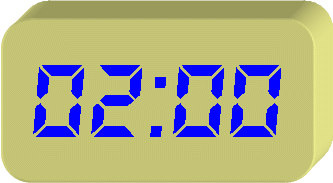 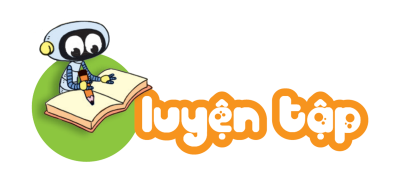 4
Nếu xếp các hộp có dạng khối trụ theo cách dưới đây thì hình D sẽ cần bao nhiêu hộp?
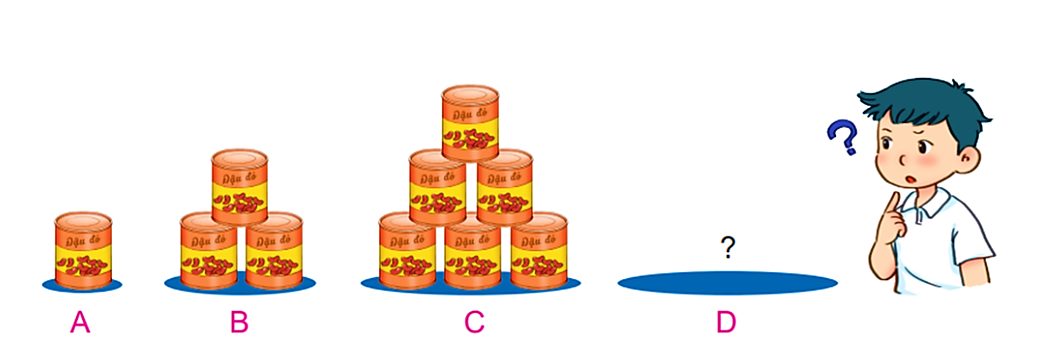 1
4
3
2
2
3
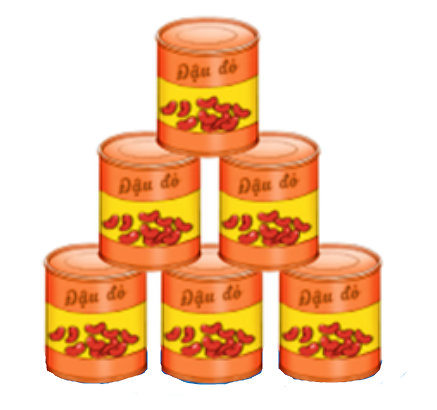 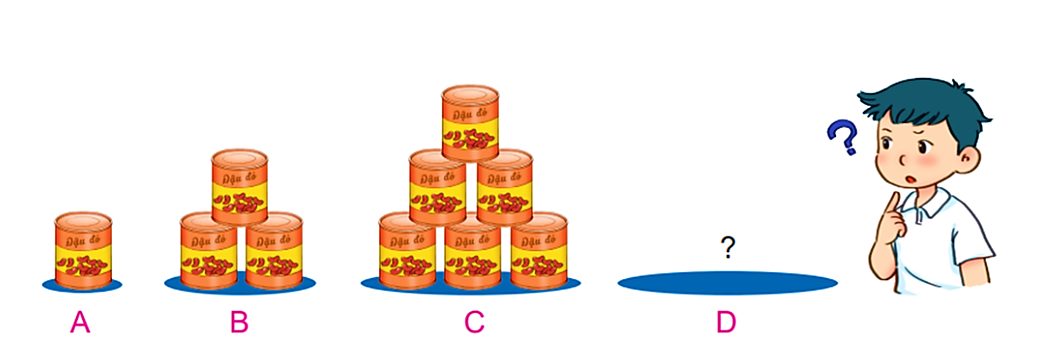 1
4
 Mỗi hình sẽ tăng thêm 1 hộp theo hàng ngang và tăng thêm 1 hàng theo hàng dọc. Vậy hình D sẽ có 10 hộp.
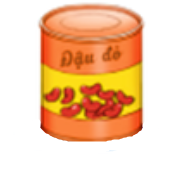 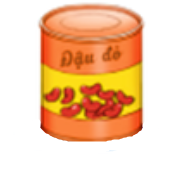 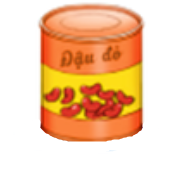 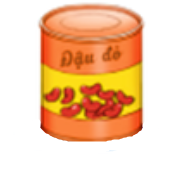 Vận dụng
Trải nghiệm
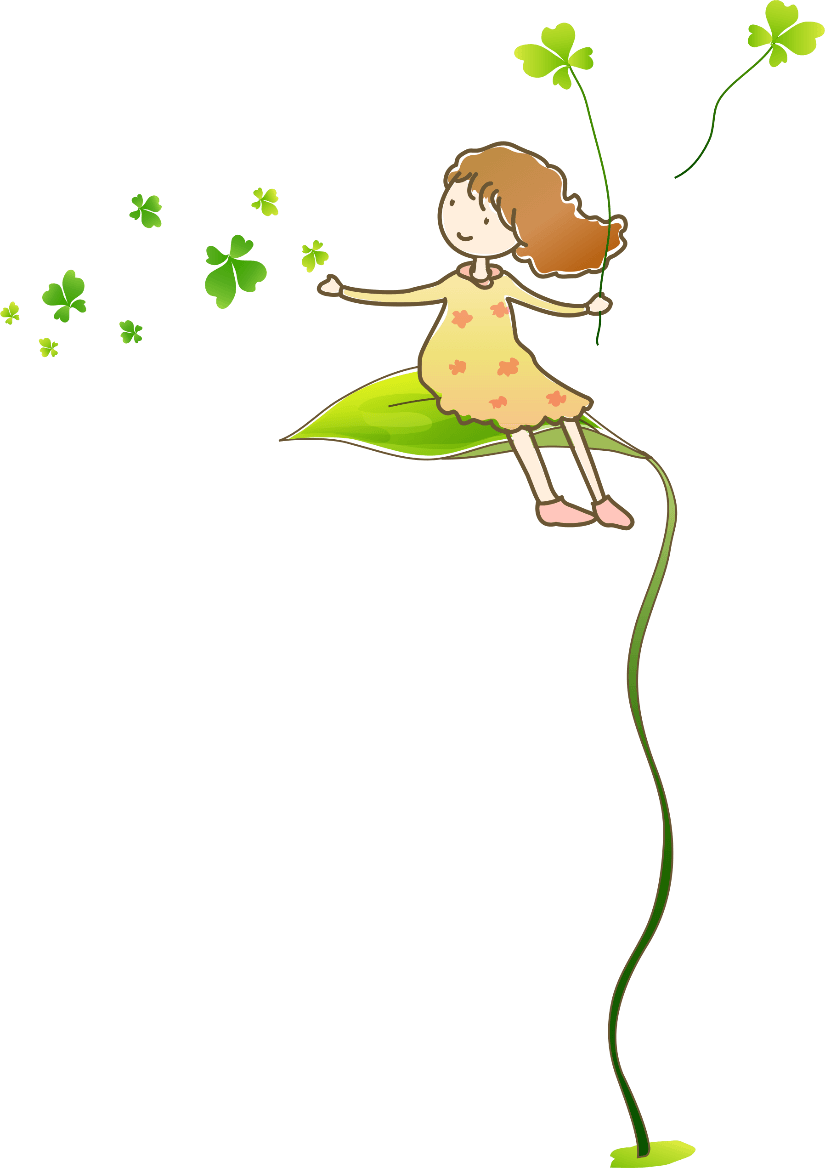 Hôm nay con được học bài gì?
- Xem trước bài sau: 
Bài 47 – Tiết 1: Luyện tập chung 
( trang 37, 38)
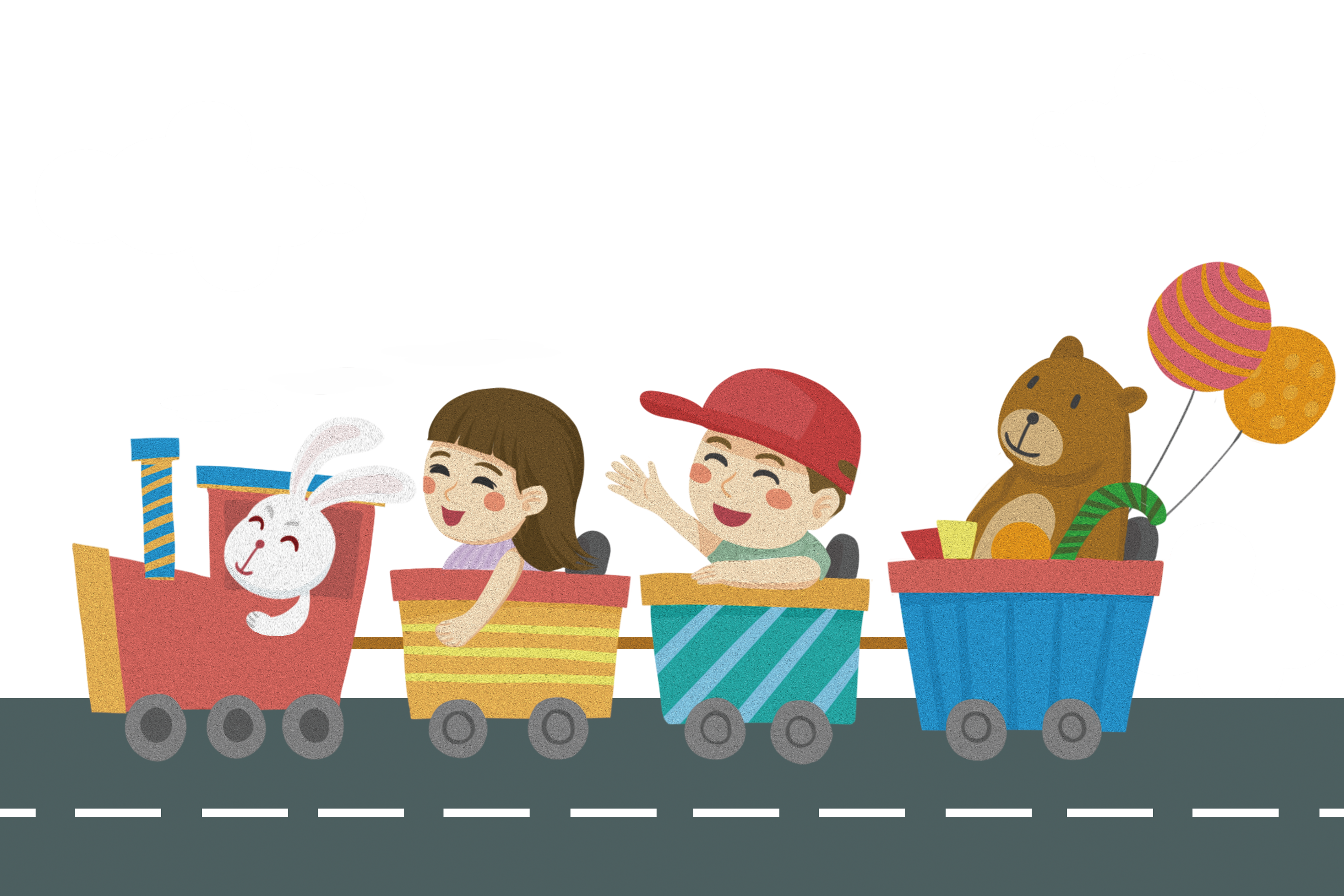 CHÀO TẠM BIỆT